Informe de Peticiones, Quejas, Reclamos y Denuncias (PQRD´s)Tercer Trimestre 2018
Introducción
El presente documento contiene el Informe de Peticiones, Quejas, Reclamos, Sugerencias y Denuncias (PQRSD) recibidas y atendidas por las dependencias del Área Metropolitana de Bucaramanga durante el periodo comprendido entre el 3 de julio y el 28 de septiembre de 2018, con el fin de establecer los índices de desempeño de la entidad en cuanto a la gestión y efectiva respuesta, y formular las recomendaciones a la Dirección y a los responsables de los procesos, que conlleven al mejoramiento continuo de la entidad y con ello, afianzar la confianza del ciudadano en la institución.
En su primera parte, el informe detalla las estadísticas globales de correspondencia que se recibió en la entidad durante el periodo evaluado. Esto incluye los tipos de correspondencia, y en detalle los derechos de petición por modalidad y por dependencia.
En seguida, el informe muestra las estadísticas de las siguientes subdirecciones: Administrativa y Financiera, Ambiental, Planeación e Infraestructura y Transporte Metropolitano, tres de ellas misionales y una de apoyo, que concentran la gran mayoría de los PQRSD radicados en la entidad.
Esta informe se realizo tomando en  cuenta dos bases de datos: la primera del 03 de julio al 14 de agosto utilizando una macro en Excel y la segunda del 15 de agosto al 28 de septiembre utilizando la plataforma BPM.Gov.
Canales de Atención de PQRSD
La ciudadanía del área metropolitana tiene a su disposición diversos canales  a través de los cuales los ciudadanos y grupos de interés pueden formular peticiones, quejas, reclamos, sugerencias y denuncias sobre temas competencia de la entidad.
Correo Postal: Dirigiendo por cualquier medio de correspondencia portal sus PQRSD a la Avenida Los Samanes No. 9-280 en Bucaramanga
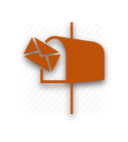 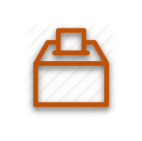 Buzón Sugerencias: Diligenciando y depositando el formato DIE-FO-005, disponible en las instalaciones de la entidad.
Contenido
Estadísticas de Correspondencia General radicada en la entidad.
Información sobre Derechos de Petición 
2.1.   Derechos de Petición por modalidad
2.2.   Índice de respuesta oportuna a derechos de petición,               consolidado entidad.
2.3.   Estadísticas Subdirección Administrativa y Financiera
2.4.   Estadísticas Subdirección Ambiental
2.5.   Estadísticas Subdirección de Planeación e Infraestructura
2.6.   Estadística Subdirección de Transporte Metropolitano
 Conclusiones 
 Acciones de mejora
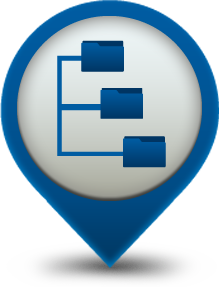 1. Correspondencia General Recibida en el AMB
Toda la correspondencia que se recibe en el Área Metropolitana de Bucaramanga, por los diferentes canales dispuestos para los ciudadanos, es dirigida y radicada en un único sistema integrado de correspondencia, desde el cual se hace su clasificación y seguimiento.
Durante el tercer trimestre de 2018, se recibió en total 4237  radicados de correspondencia en la entidad. Luego de realizar la clasificación encontramos:
Canales de atención
En el periodo comprendido entre  el 3 de julio y 28 de septiembre de 2018, en la entidad se radicaron un total de 922 derechos de petición.  
En su mayoría llegaron por el canal presencial,  siendo éstos 3683 radicados que corresponden al 86.86%..
2.1 Derechos de Petición por Modalidad
El 98.04% de los derechos de petición recibidos durante el periodo, corresponden a solicitudes de orden general que requieren algún trámite o proceso al interior de la entidad, los cuales deben ser atendidos dentro de un término de 15 días hábiles.  
En segundo lugar en cantidad recibida tenemos las solicitudes de otras entidades públicas, solicitudes de copias o examen de documentos que reposan en la entidad, para los cuales se aplica un plazo de 10 días hábiles para responder. En este renglón se recibieron 11 peticiones correspondiente a 1.19%
Las solicitudes sobre consulta relacionada con las materias a cargo de la entidad, a ser tratada por diferentes dependencias de acuerdo a sus funciones, fueron 7 que corresponden al 0.76%, se aplica 30 días hábiles para dar respuesta.
2.2 Respuesta oportuna a derechos de petición-consolidado
2.3 Estadísticas Subdirección Administrativa y Financiera
Aquí se muestra el detalle de las estadísticas de la correspondencia recibida con destino a la Subdirección Administrativa y Financiera. 
El 58% de la correspondencia radicada fue del tipo Informativo, la cual no requiere una respuesta formal al remitente. El 38% corresponde a Derechos de Petición, los cuales totalizaron 1508 durante el primer semestre de 2018
2.3 Estadísticas Subdirección Administrativa y Financiera
Al detallar los Derechos de Petición, encontramos que el 92.31% son derechos de petición de orden general, cuyo plazo de respuesta es de 15 días hábiles, el 5.13% son solicitudes desde otras entidades publicas, para las cuales se tiene un plazo de 10 días hábiles para responder; y finalmente el 2.56% corresponde a consultas sobre temas de competencia de la entidad.
2.4 Estadísticas Subdirección Ambiental
Aquí se muestra el detalle de las estadísticas de la correspondencia recibida con destino a la Subdirección Ambiental de la entidad.
El 58% de la correspondencia radicada fue del tipo Informativo, la cual no requiere una respuesta formal al remitente. El 38% corresponde a Derechos de Petición, los cuales totalizaron 1508 durante el primer semestre de 2018
2.4 Estadísticas Subdirección Ambiental
Al detallar los Derechos de Petición, encontramos que el 99.15% son derechos de petición de orden general, cuyo plazo de respuesta es de 15 días hábiles, el 0.51% corresponde a consultas relacionadas con las materias a cargo de la subdirección, para las cuales se tiene un plazo de 30 días hábiles para responder; y finalmente el 0.34% corresponde a solicitudes desde otra entidad pública o solicitudes de copias de documentos que reposan en la entidad.
2.5 Estadísticas Subdirección de Planeación e Infraestructura
Aquí se muestra el detalle de las estadísticas de la correspondencia recibida con destino a la Subdirección de Planeación e Infraestructura de la entidad.
El 57.80% de la correspondencia radicada fue del tipo Informativo, es decir 400 oficios, los cuales no requieren una respuesta formal al remitente. el 34.68% corresponde a Derechos de Petición, los cuales totalizaron 240 durante el primer semestre de 2018
2.5. Estadísticas Subdirección de Planeación e Infraestructura
Al detallar los Derechos de Petición, encontramos que el 95.65% son derechos de petición de orden general, cuyo plazo de respuesta es de 15 días hábiles, se recibieron 2 oficios de solicitudes desde otras entidades publicas, para las cuales se tiene un plazo de 10 días hábiles para responder; y finalmente se recibieron 2 oficios, correspondientes a consultas sobre temas de competencia de la entidad.
2.6. Estadísticas Subdirección de Transporte Metropolitano
Aquí se muestra el detalle de las estadísticas de la correspondencia recibida con destino a la Subdirección de Transporte Metropolitano de la entidad.
El 57.12% de la correspondencia radicada fue referente a Trámites, es decir 714; el 30.88% fue del tipo Informativo, es decir 386, los cuales no requieren de respuesta formal al remitente. Se recibieron 141 oficios, correspondiente a Derechos de Petición.. El porcentaje restante corresponden a radicados urgentes, que son solicitudes de entes de control públicos y concejos municipales
2.6. Estadísticas Subdirección de Transporte Metropolitano
Al detallar los Derechos de Petición, encontramos que el 96..45% son derechos de petición de orden general, cuyo plazo de respuesta es de 15 días hábiles, el 3.55% son solicitudes desde otras entidades publicas,
3. Conclusiones
Durante el primer semestre de 2018 la entidad adquirió un software llamado BPM.Gov. El software permitirá que la unidad de correspondencia gestione de manera centralizada y normalizada, los servicios de recepción , radicación y distribución de las comunicaciones de tal manera, que estos procedimientos contribuyan al desarrollo de gestión documental .
La entidad dio respuesta dentro de los términos de Ley al 94.25% de los Derechos de Petición que la ciudadanía solicito durante el periodo.
La Subdirección Ambiental es la dependencia que mayor numero de derechos de petición recibe, equivalente al  el 63.45% del total de  PQRD´S recibidas en la entidad, esto refleja la importancia y relevancia de las acciones a tomar en el momento de establecer y dictaminar políticas institucionales.
4. Acciones de Mejora
Capacitar continuamente al personal de la ventanilla de correspondencia, esto con el fin de mejorar la clasificación de la documentación que ingresa a la entidad.
Campañas institucionales frente a las generalidades de las PQRSD haciendo énfasis en los términos de respuesta.
Se recomienda incluir tramites específicos de cada subdirección en la lista desplegable, con su debida tiempo limite de respuesta de la actividad de correspondencia recibida.